MEJORAS OCTUBRE 2024
ACTUALIZACIÓN:
MEJORAS IMPLEMENTADAS DESDE SEPTIEMBRE
APP:
- Se agregó filtro genérico en cartera. - Se reparó el inconveniente con los filtros personalizados.- Se soluciono la actualización de la situación del dato, al cargar una incidencia.- Se solucionó el problema con las notificaciones de volver a contactar.

WEB:
- Mejora en estadísticas, velocidad de carga. - Carga de Excel con asignación a ORGANIZADOR.
MEJORAS
LISTAS PARA IMPLEMENTAR
En la aplicación móvil, al registrar una incidencia de tipo “Volver a contactar” o al confirmar una entrevista, se mostrará una alerta que preguntará al usuario si desea generar una cita en el calendario nativo de su dispositivo. En caso de confirmación positiva, la cita se generará automáticamente en su calendario.
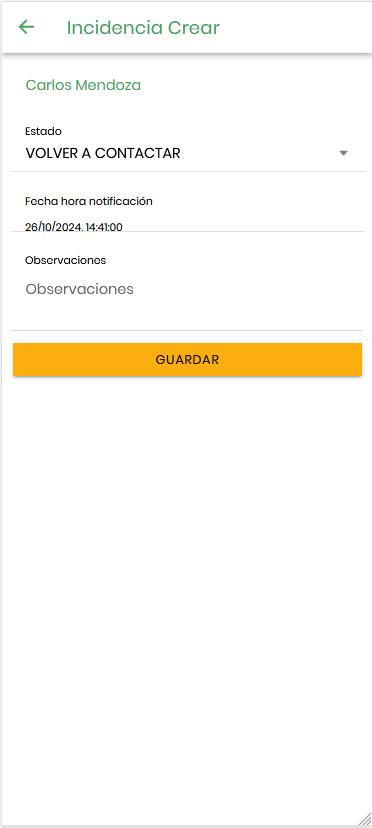 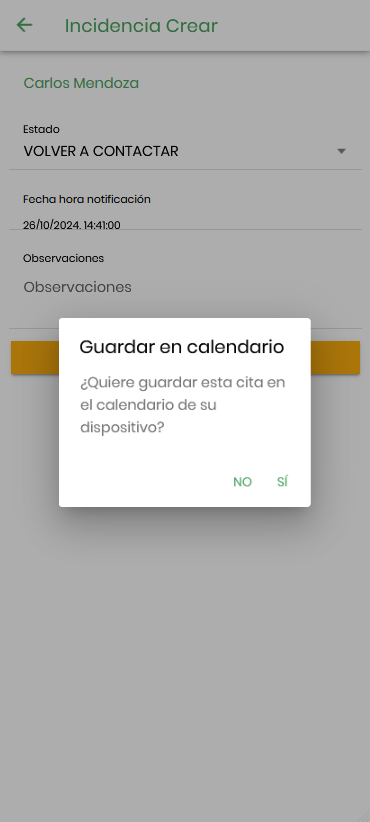 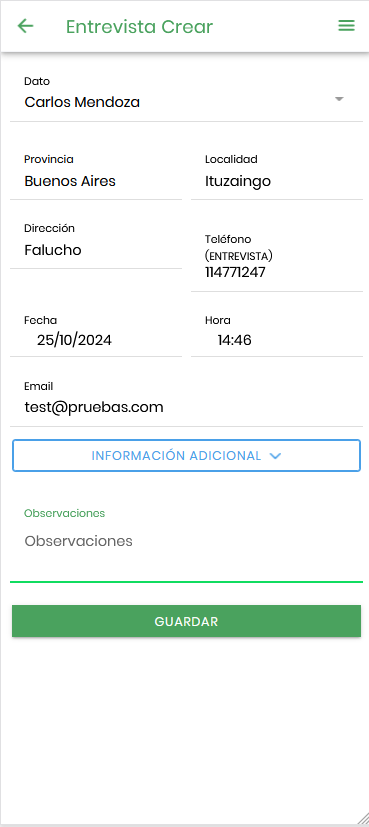 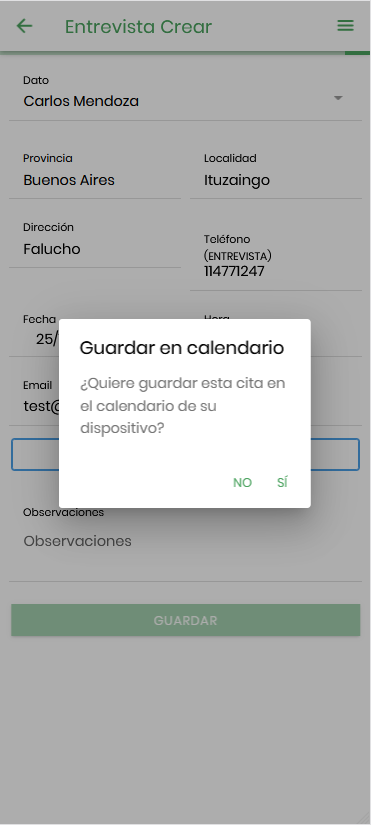 En la web (autocredito.itego.com.ar), se agregara en el listado de incidencias, un botón exportar.
Desde el mismo listado se podrá aplicar un filtro y exportar a un archivo “.csv”, al hacer click al botón comenzara a generarse el archivo.
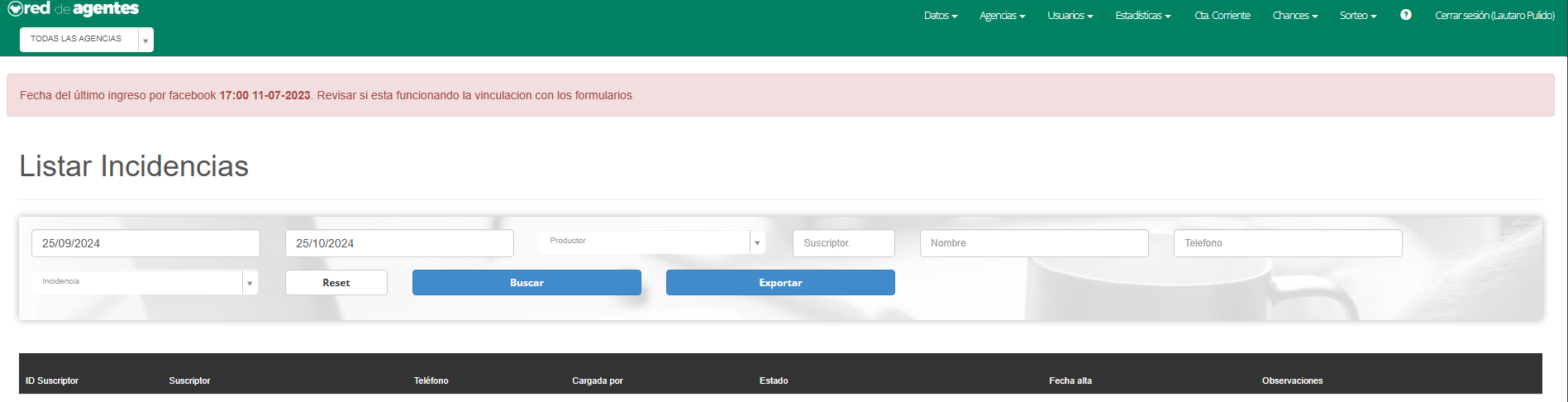 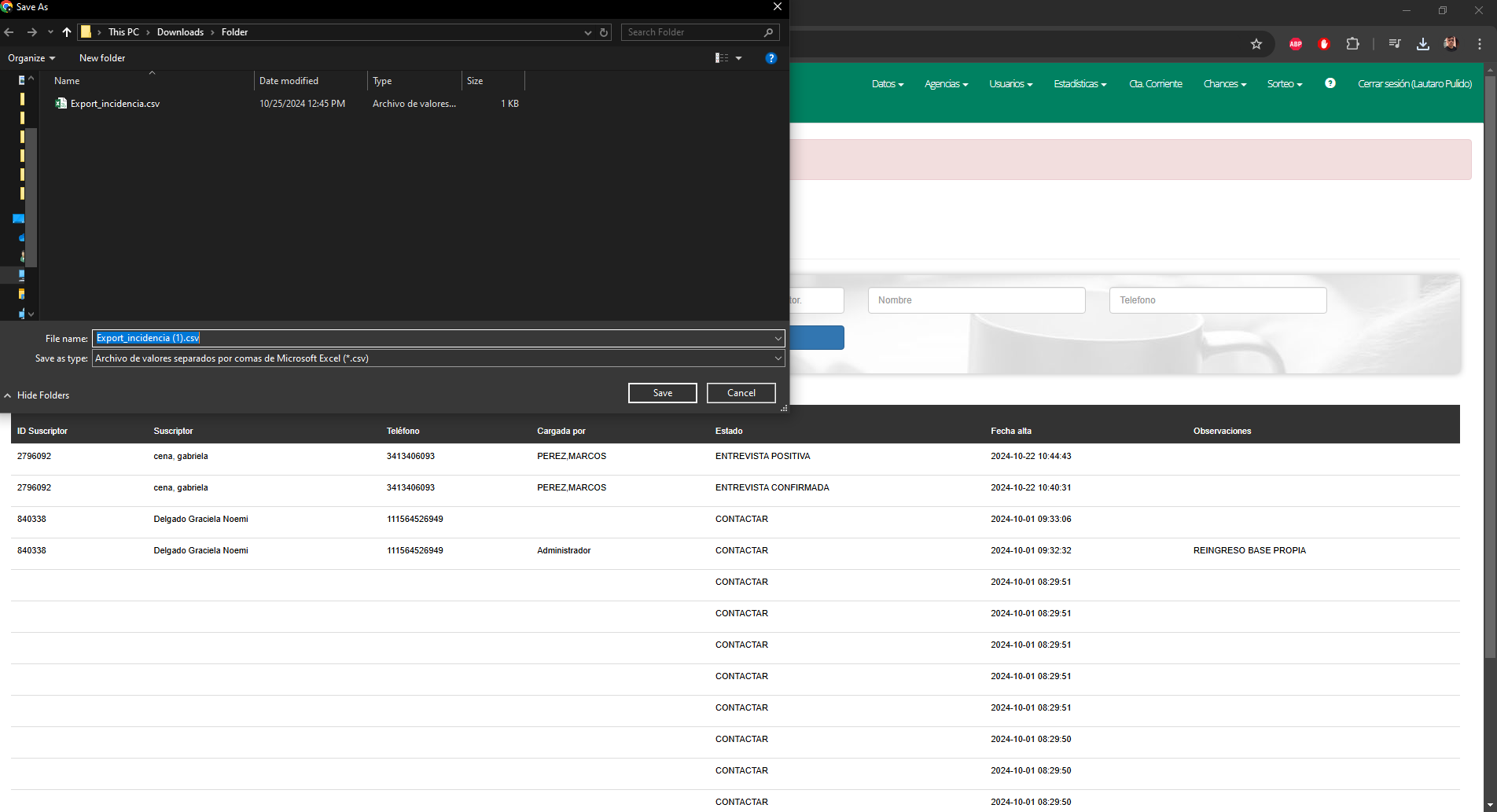 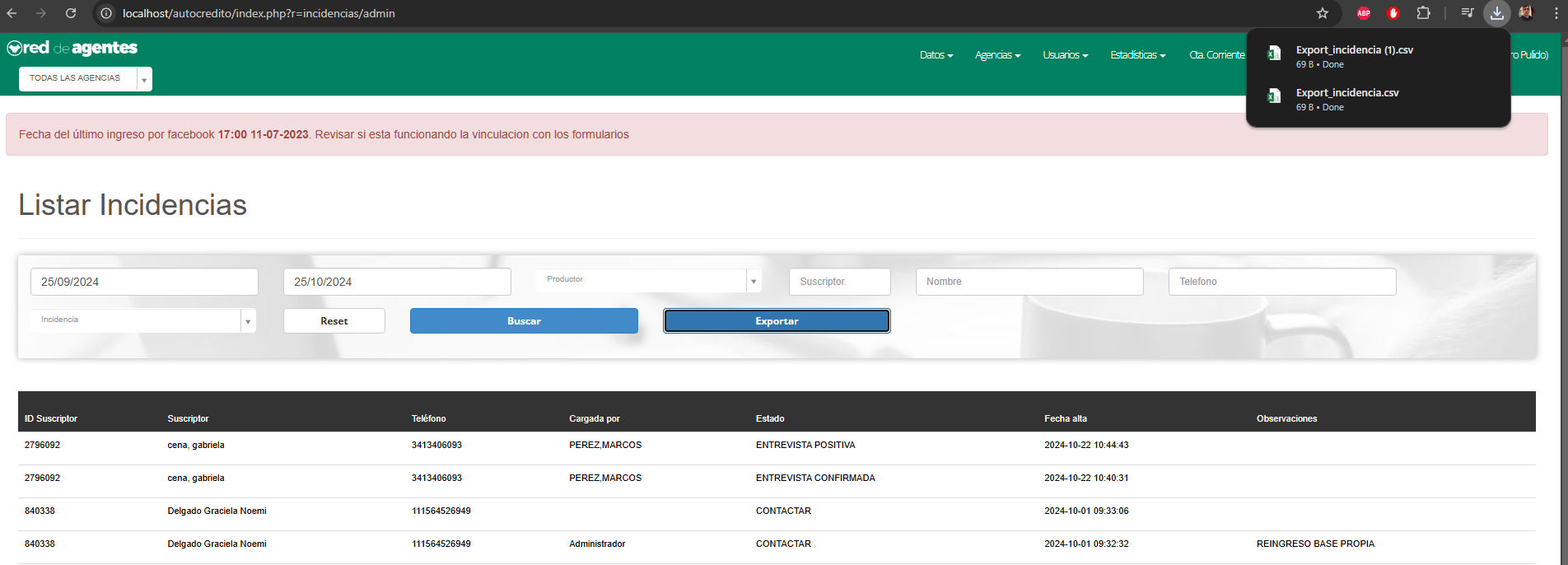 PROXIMAS
MEJORAS A DESARROLLAR
Próximas mejoras:

- Importador de contactos (App). - Reestructuración de ingreso de datos (Web).- Vista cartera segmentada (App).
GRACIAS
POR SU ATENCIÓN